郑  州  日  产  经 销 商
 申  请  计  划  书
申请单位：                                                                               （盖章）      
申请区域：                  省                 市
声   明

、申请单位必须提供本申请书所要求的全部资料,如果因资料的不完整而导致郑州日产对其做出不利的判断,其责任由申请单位承担。
、申请单位应根据郑州日产的要求，真实、准确、全面地提供本申请书所要求的资料。不论有意或无意，若申请单位呈交错误或有误导性的资料，郑州日产有权做出决定：不再考虑申请单位的申请，或立即终止由郑州日产与其签署的任何协议。
、申请单位应自行承担申请过程中所投入的一切费用。
、申请单位同意郑州日产对认为有必要核实的资料进行调查，申请单位应对此给予充分的配合。
、郑州日产在审查申请书过程中，对申请书中说明不清楚的地方，有权要求申请单位提供其他补充材料。
、申请单位同意在申请过程中，由其提供给郑州日产的所有文件或其复印件、照片等资料由郑州日产作为记录保存。无论申请结果如何，郑州日产将不再退还以上资料。
、双方对申请事项恪守保密原则。
                                                                                                                                                        郑州日产汽车销售有限公司


            本申请单位承诺完全遵守以上条款。
            申 请  单  位（盖章）： 
            日           期：
一、申请单位简介
1、基本信息
一、申请单位简介
2、经营业绩
一、申请单位简介
3、财务状况
一、申请单位简介
4、征信信息
二、建店方案
1、经销商运营主体：   申请公司      □另组建公司
（1）如计划由申请公司运营，请填写下表
（2）如计划另组建公司运营，请填写下表(控股股东须为申请单位或申请单位控股股东)
二、建店方案
2、人员计划-主要人员
二、建店方案
2、人员计划-其他人员
销售团队
售后团队（如有）
二、建店方案
3、建店场地情况
二、建店方案
3、建店场地情况（接上页）
（1）如为空地新建店，请填写下表
（2）如为改建店，请填写下表
二、建店方案
场地选址商圈示意图（示例）
广本
雪铁龙
别克
标志
荣威
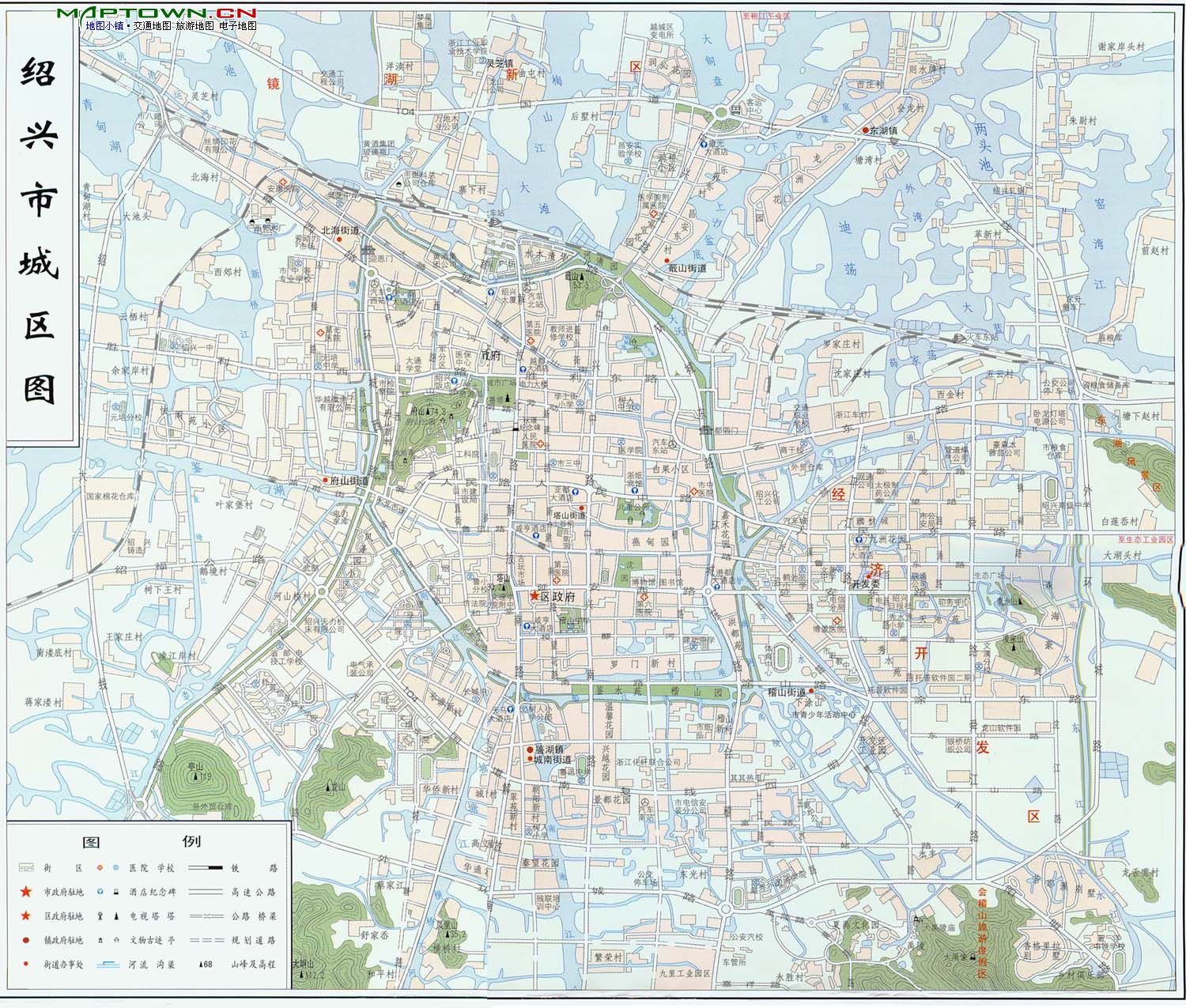 汽车商圈
广丰  福特
哈弗
传祺
江铃
拟选址
汽车商圈
直线距离35KM
北京现代
商业中心区
江西五十铃
江铃
中兴
长城
上汽大通
传祺4S
东风日产4S
本张图需要标出选址详细地址
及与该市所有郑州日产经销商的直线距离
郑州日产xxx店
哈弗4S
二、建店方案
场地照片（空地）
场地正面
场地右侧
场地左侧
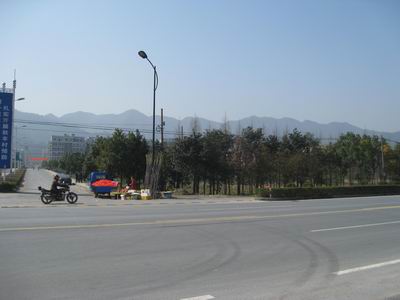 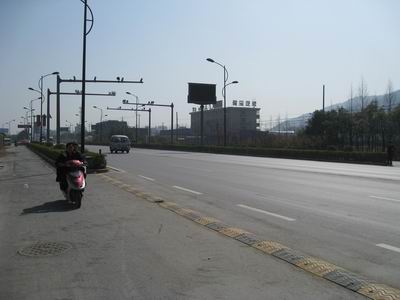 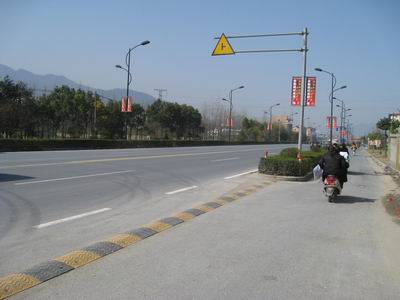 场地对面
场地近景
店前道路
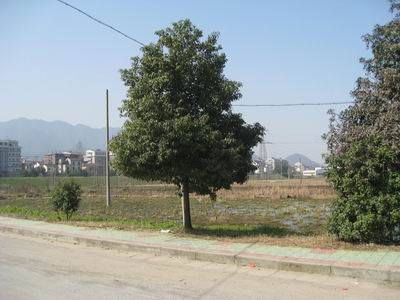 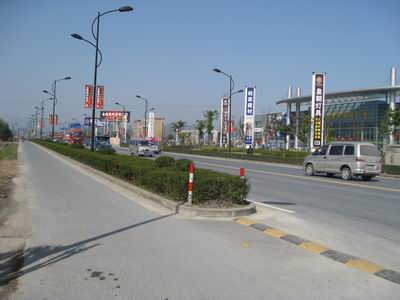 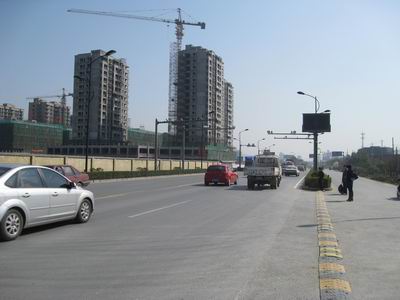 二、建店方案
场地照片(已有建筑物)
建筑物右侧
建筑物左侧
建筑物正面（近景）
建筑物对面
店前道路
建筑物内部全景
三、市场分析
1、相关品牌网络状况（可根据当地竞争格局适当添加）
三、市场分析
前述品牌店照片2
前述品牌店照片3
前述品牌店照片1
前述品牌店照片5
前述品牌店照片6
前述品牌店照片4
注：前述品牌店正立面每店一张
三、市场分析
2、当地皮卡行业（鼓励/限制）的特殊政策说明
四、二级网点建设计划
联络信息
注：所有信息均须填写
附   件
请按以下顺序粘贴附件（均为复印件）：
1、营业执照
2、公司章程
3、土地（建筑物）产权证-已购买、或土地（建筑物）租赁协议-已租赁、或土地（建筑物）意向租赁协议- 拟租赁